Comunicarea eficientă. Modele ale comunicării
dr.,conf.univ. Viorelia LUNGU
Departamentul Științe Socio-Umane
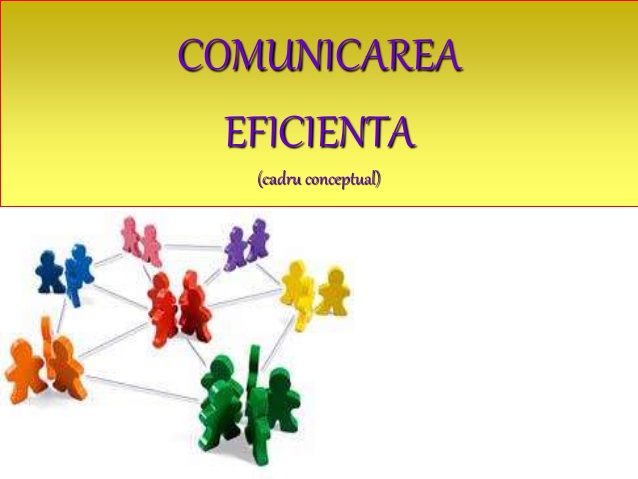 Cuprins:

1. Introducere în disciplină.
2. Modele ale comunicării.
3. Teorii ale comunicării.
4. Competența de comunicare pentru formarea inginerului.
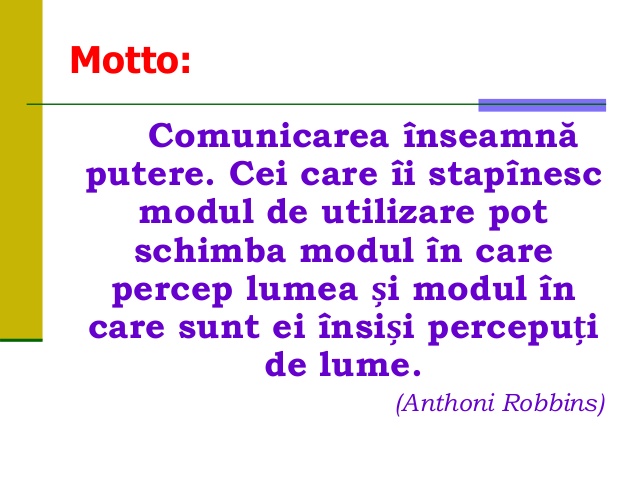 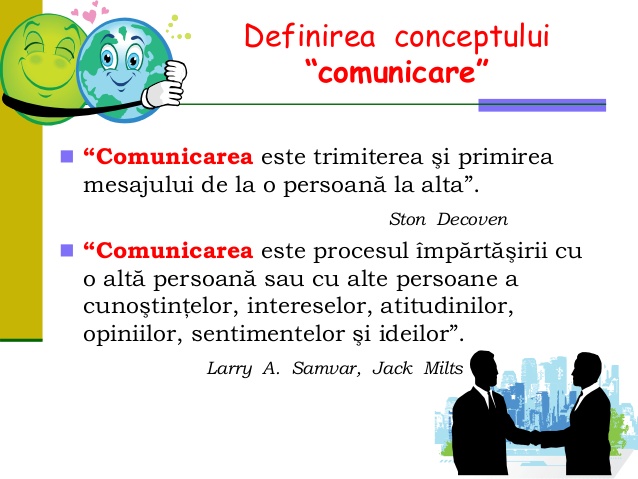 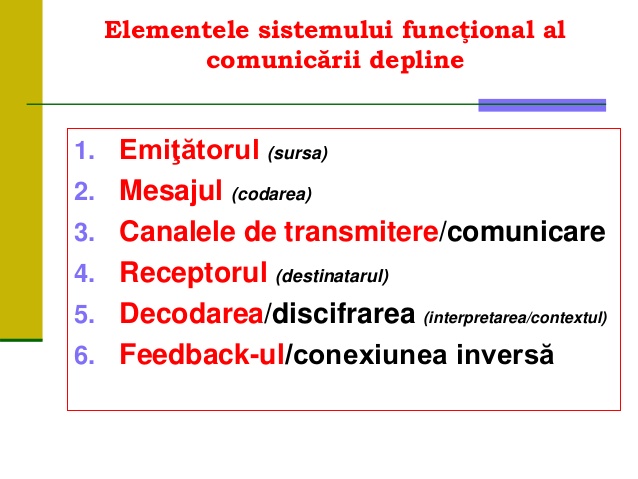 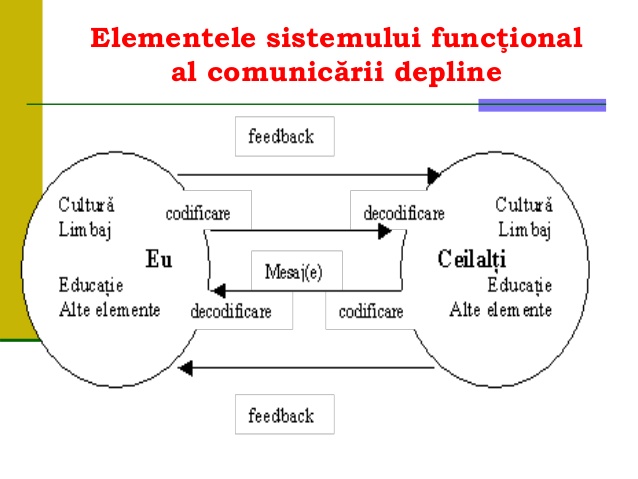 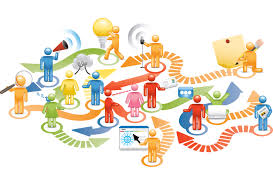 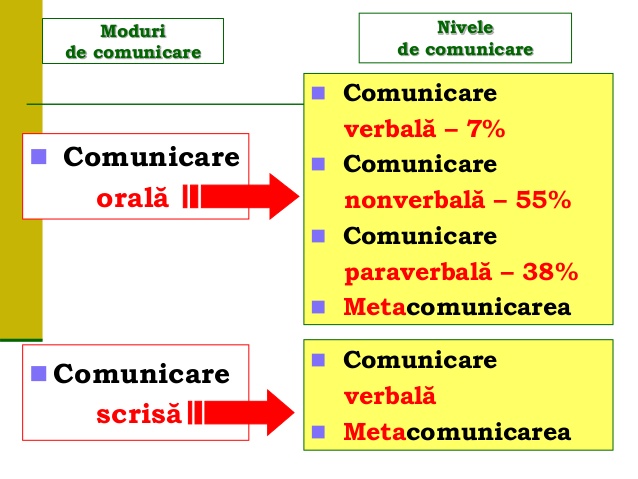 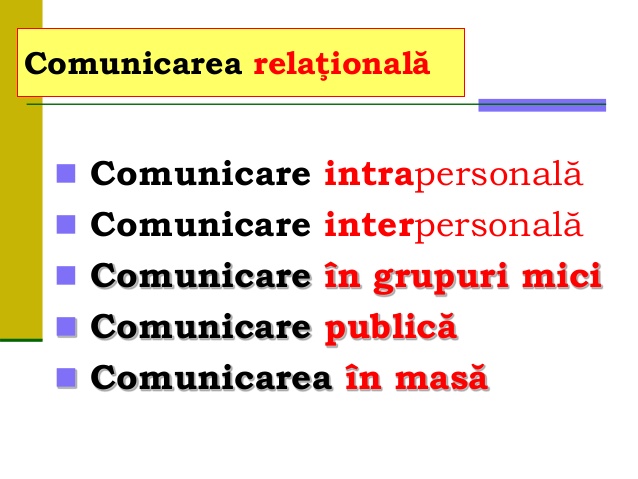 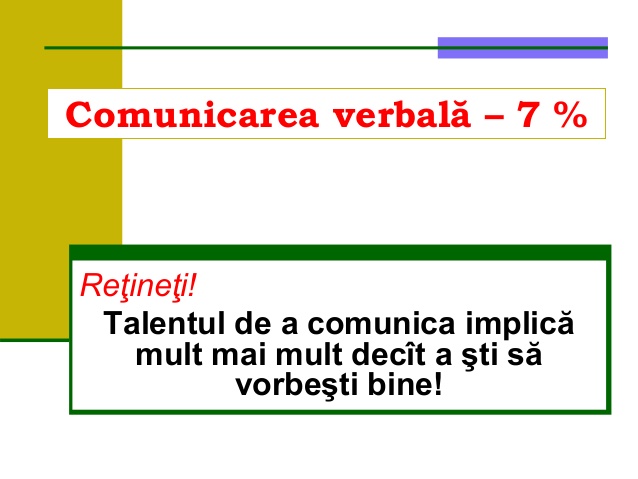 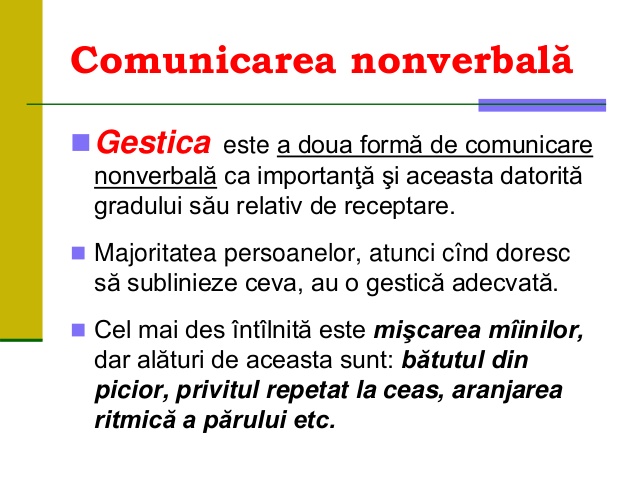 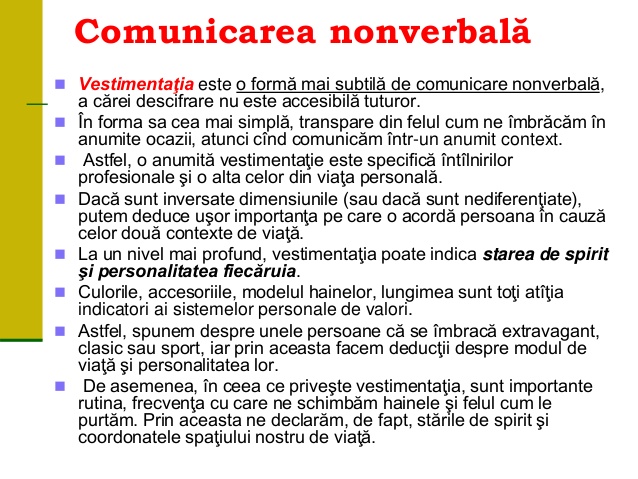 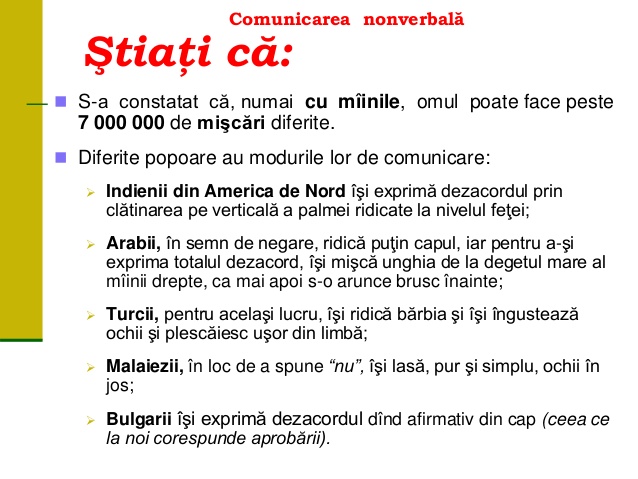 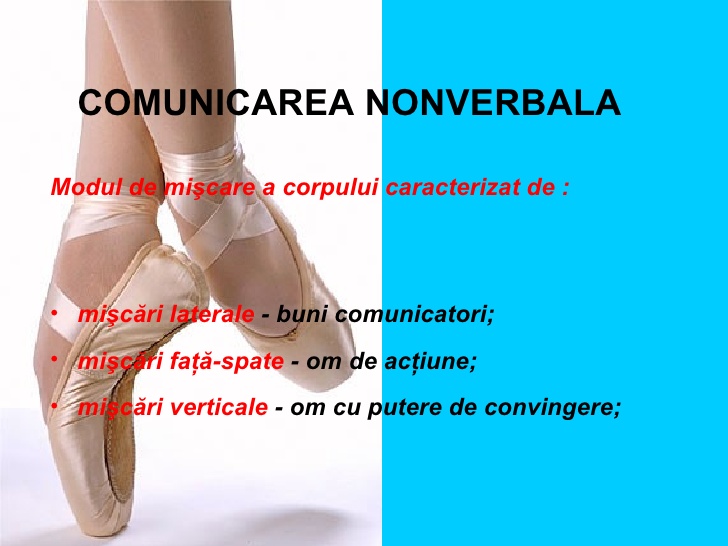 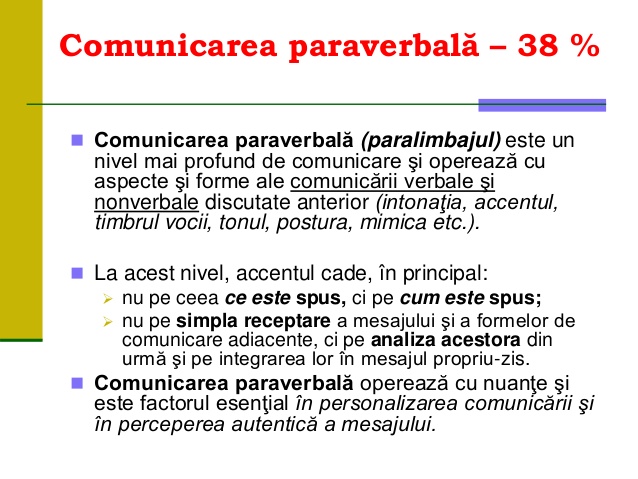 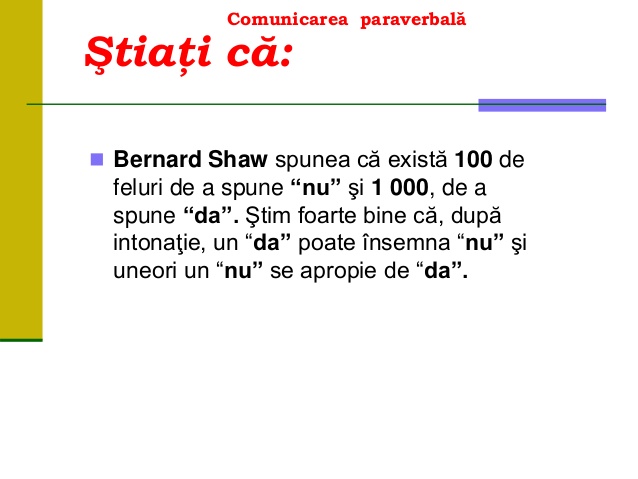 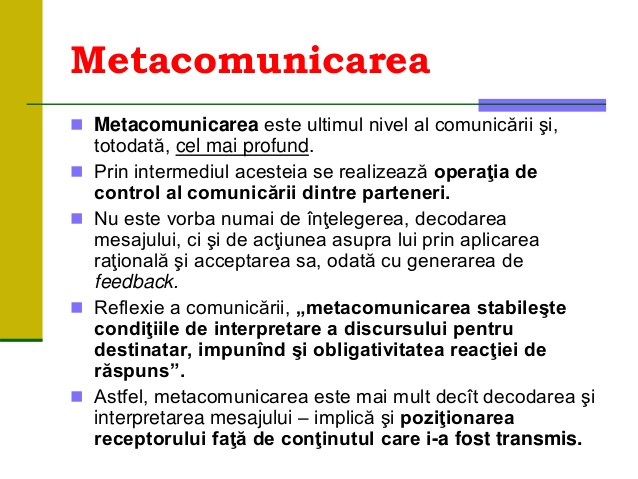 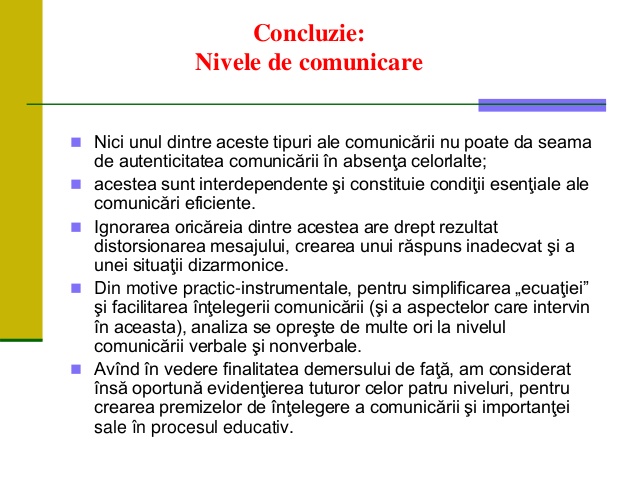 1.   
Comunicarea eficienta presupune sa transmitem corect un mesaj pe care interlocutorul sa-l inteleaga asa cum trebuie.- O comunicare eficienta presupune sa te faci inteles din putine cuvinte de catre interlocutorul tau, fara agresivitate 
 Comunicarea eficienta presupune expunerea ideilor in scris sau in vorbire intr-un mod clar si concis pentru a fi nu exista neintelegeri 
 Comunicarea eficienta presupune sa anticipezi obiectiile si dorintele interlocutorului. Comunicarea eficienta nu lasa loc de intrebari!
Comunicarea eficienta ne ajuta:
sa intelegem mai bine o persoana sau o situatie si;
ne permite sa rezolvam diferite probleme pe care le întâlnim. 
	Desi pare simplu sa comunici, majoritatea problemelor cu cei din jurul nostru pleca de la deficientele de comunicare și interpretarea gresită a mesajelor transmise.
Pentru a putea ajunge sa comunici eficient, ai nevoie de un set de aptitudini care includ:

comunicarea nonverbală, 
ascultarea atentă, 
capacitatea de a-ti stapani stresul de moment si,
de a înțelege emoțiile tale și ale celui cu care comunici.
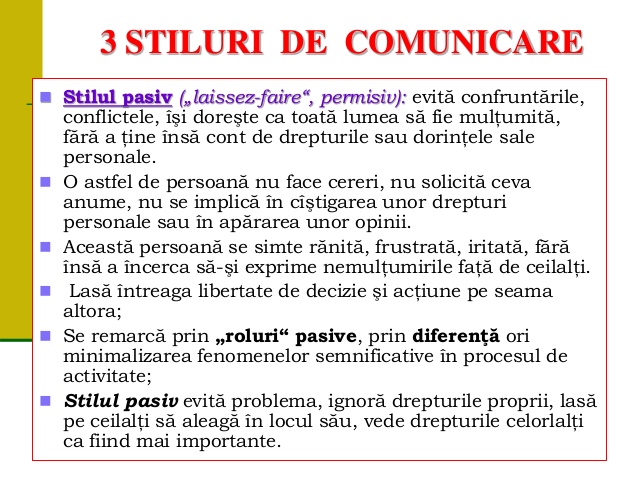 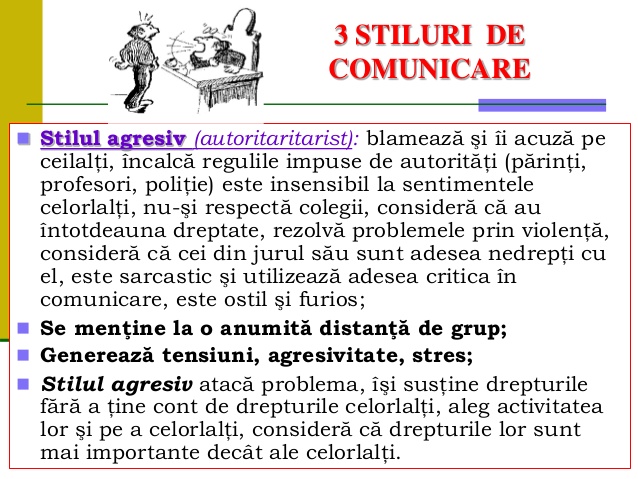 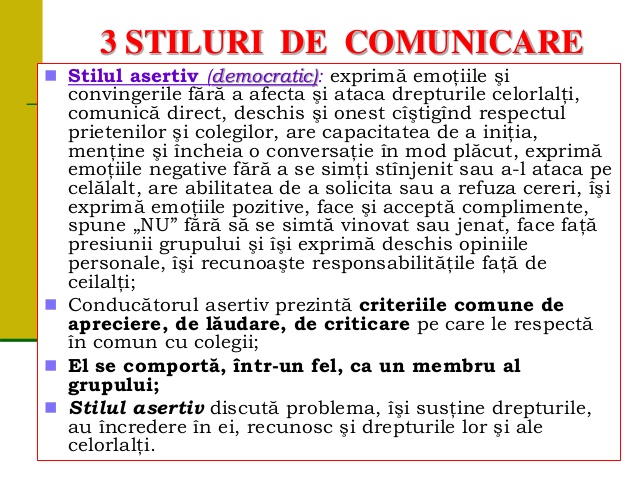 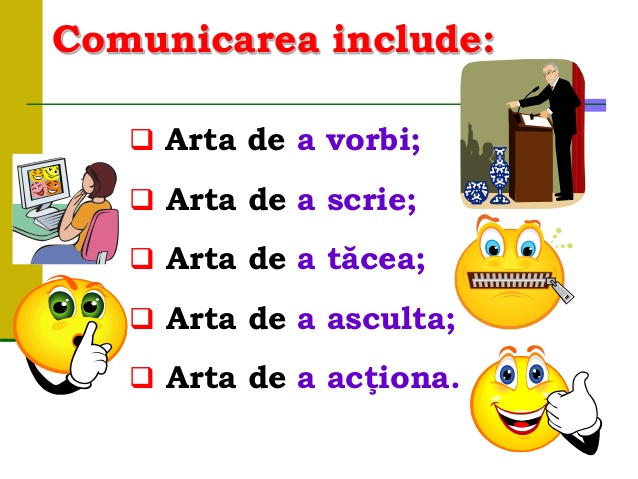 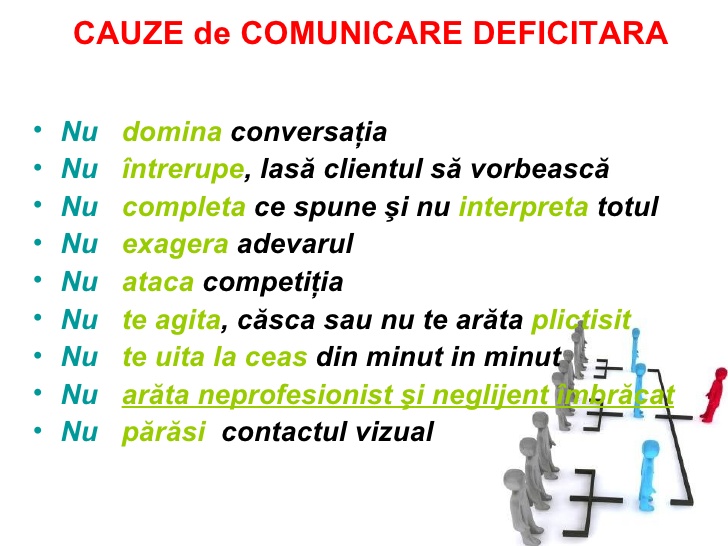 Modele și teorii ale comunicării

      Un model permite să se interpreteze un ansamblu de fenomene prin intermediul unei structuri ce pune în evidenţă principalele elemente şi relaţiile care există între aceste elemente.
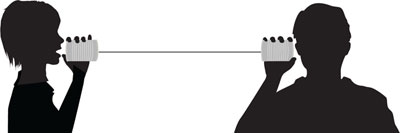 Funcţiile pe care modelul le are de îndeplinit sunt:

euristice (a explica), 
organizaţionale (a ordona) şi,
 predictive (a formula ipoteze).
Începând cu a doua jumătate a secolului XX, au fost elaborate o seamă de modele teoretice ce au căutat să exprime relaţiile dintre elementele procesului de comunicare, inspirate din diverse ştiinţe (matematică, informatică, cibernetică, fizică, lingvistică, semiotică, psihologie, sociologie etc.) şi create de diferite şcoli – şcoala proces, şcoala semiotică, şcoala de la Palo Alto, şcoala de la Oxford etc.
Comunicarea a fost definită de J. Fiske drept interacţiune socială prin intermediul mesajelor, iar pentru studiul acesteia au fost distinse două mari şcoli, şcoala proces şi şcoala semiotică. 
Şcoala proces vede comunicarea ca transmitere, codare şi decodare a mesajului, fiind interesată de eficienţa şi acurateţea transmiterii.
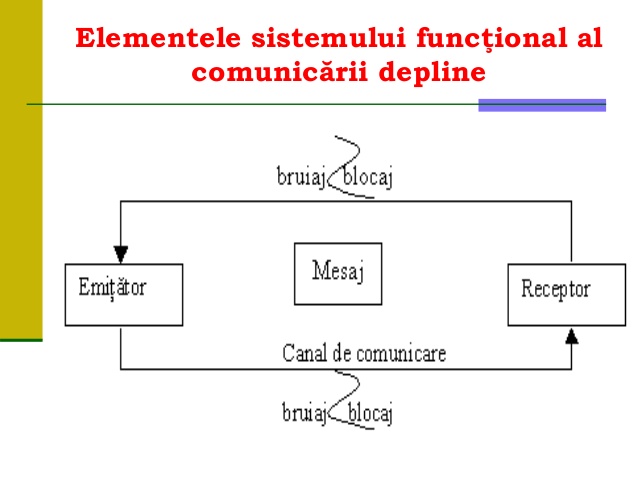 Claude Shannon, inginer şi matematician, şi Warren Weaver, a elaborat “teoria matematică a comunicării”, studiind fidelitatea transmiterii diferitelor tipuri de semnale de la emiţător la receptor. 
În teoria lui Shannon, informaţia este o valoare matematică, o măsură a ceea ce este transmis, transportat de la emiţător la receptor, mai precis măsură a incertitudinii dintr-un sistem . 
În acest sens, informaţia este definită ca raportul dintre ceea ce poate fi spus şi ceea ce este spus efectiv.
Noţiunile cu care operează Shannon în teoria sa sunt cele de “alegere”, “probabilitate”, “incertitudine”, “măsurare”, “entropie”, “negentropie”, “redundanţă”.
Teoria informaţiei va răspunde, după cum arată Ion Drăgan, la două întrebări: 

cum poate fi transmisă o informaţie în modul cel mai rapid şi cu o reducere de costuri? 
cum se poate asigura identitatea dintre informaţia primită şi cea emisă?
Modelul lui Lasswell
Harold Lasswell este primul care formulează o schemă informaţională unilaterală:
1. Cine obţine? 
2. Ce? 
3. Când? 
4. Cum?
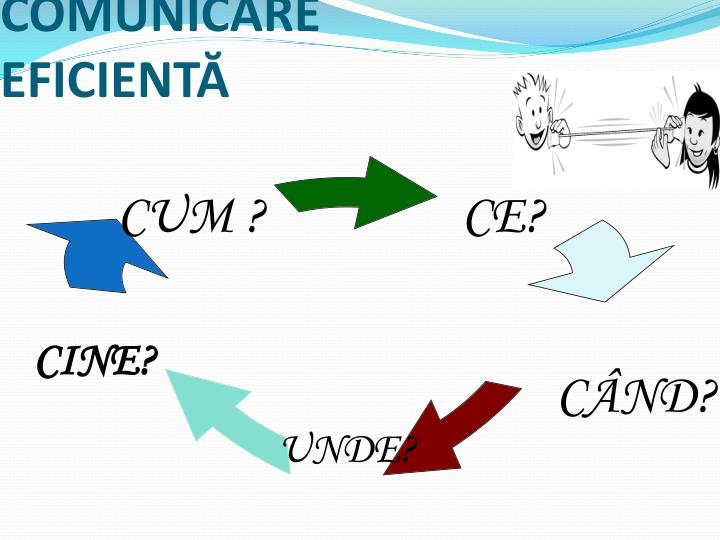 După Lasswell, procesul de comunicare îndeplineşte trei funcţii principale în societate:
 - supravegherea mediului, dezvăluind tot ceea ce ar putea ameninţa sau afecta sistemul de valori al unei comunităţi sau al părţilor care o compun; 
- punerea în relaţie a actorilor societăţii pentru a produce un răspuns faţă de mediu;
 - transmiterea moştenirii sociale. 
Acestor funcţii Lazarsfeld şi Merton le vor adăuga şi funcţia de spectacol, distracţie (entertainment).
4. Competența de comunicare pentru formarea inginerului.

C.Simard,  structureaza competenta de comunicare in sase componente: 

  componenta verbala - integreaza toate componentele limbii si contine la randul ei:
.     o dimensiune lingvistica (cunoasterea si utilizarea aspectelor de ordin fonetic, lexical, morfologic si sintactic);
.     o dimensiune textuala (cunoasterea si utilizarea regulilor si procedeelor care asigura organizarea generala a unui text: lega­tura intre fraze, coerenta intre parti, structura textuala narativa, descriptiva, argumentativa, explicativa etc);
.     o dimensiune discursiva (cunoașterea si utilizarea regulilor si procedeelor care determina folosirea limbii in context: cunoasterea parametrilor situatiei de comunicare, utilizarea registre limbii, a normelor de interactiune verbala etc). 

 componenta cognitiva - se refera la stăpânirea operațiilor intelecte realizate in producerea si comprehensiunea limbajului (memorai diferențierea, compararea, clasarea, inferența, anticiparea etc); 
componenta enciclopedica - se refera la cunoașterea aspectelor  lingvistice, textuale si discursive proprii unor domenii diferite (istorie,  tehnica etc);
 componenta ideologica - se refera la capacitatea de a de a reacționa la idei, valori, opinii vehiculate prin discurs; 
componenta literara - trimite la literatură si presupune cunoștințe, capacitați de exploatare a creativității verbale;                            
componenta socio-afectiva este formata dintr-o rețea de concepții, sentimente si de valori ce influențează comportamentul verbal al individului.
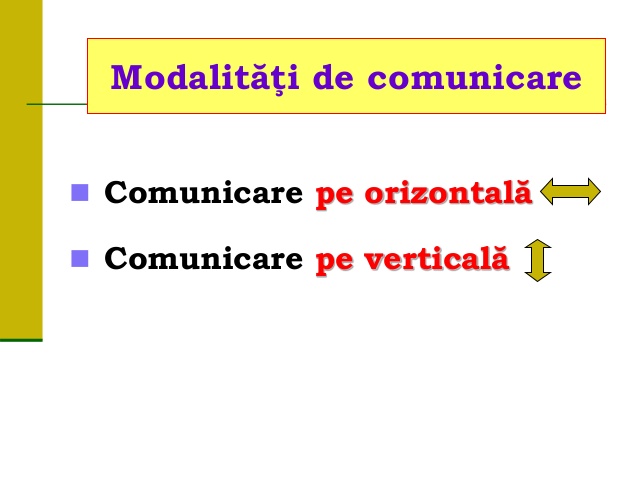 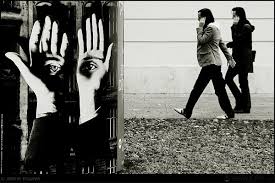 10 moduri prin care poti ajunge sa comunici eficient atat la serviciu cat si în viața personala.

1. Fa o pauza înainte de a raspunde.   Oricat de grea  ar fi cateodata aceasta pauza, vei vedea  ca face minuni atunci cand vine vorba de comunicare; iti da timp sa intelegi ceea ce celalalt a zis si sa iti formulezi ideile.
2. Fii veridic si onest. Atunci cand ai cele doua calitati, comunicarea  devine mai  simpla. Nu trebuie sa te gandesti la ce vei spune gresit sau ca vei dezvalui un secret. Daca  ramai  onest, deschis  si demn de incredere, vei comunica mai usor iar ceilalti vor dori sa discute cu tine.  3. Nu grabi comunicarea. Cand te grabesti  sa finalizezi mai repede conversatia, atunci lucrurile  tind sa mearga gresit. 
4. Adapteaza-ti ideile la ceilati. Propriile idei sunt greu de prezentat celorlalti. Daca vrei ca cealalta persoana sa te asculte, trebuie sa inveti sa comunici idea  intr-un mod in care sa fie inteleasa si de catre interlocutor.  Cunoaște audienta, pentru ca ceea ce vrei sa comunici sa fie acceptat.
5. Nu lasa altceva sa iti distraga atentia de la conversatie. Cand iti dedici toata atentia persoanei cu care comunici, cel mai probabil  vei avea rezultate mai bune.  Transmitie gandurile intr-un mod eficient, și ascultiă cu atentia partenerul de conversatie.
6. Fii atent la comunicarea non-verbala, este esential în comunicare a eficienta. Foarte multe idei sunt transmise prin aceste semne.
7.Invata sa intelegi ascultand.  Stephen Convey  ne prezinta conceptul intelegerii  a ceea ce percepem. Trebuie sa invatam sa ascultam cu adevarat. De obicei, noi nu incercam sa intelegem ceea ce auzim, ci mai degraba incercam sa gasim o modalitate de a trece direct la opinia noastra.
8. Fii rabdator si lipsit de prejudecati. Comunicarea poate fi grea uneori, de aceea trebuie sa avem in vedere rabdarea, cat si deschiderea. Probabil nu comunici eficient si tine minte sa fii rabdator cu tine.9. Observa rezultatul a ceea ce ai comunicat. De cele mai multe ori, credem ca ceea ce am comunicat este exact ceea ce am si vrut sa spunem, insa nu este intotdeauna asa. Asigura-te ca cel care a ascultat a si inteles.
10. Cere feed-back. Dupa ce ai spus tot ce aveai de spus, vorbeste cu cei cu care ai comunicat inainte si cere-le opinia asupra modului tau de a transmite o informatia. Este un mod eficient de a-ti imbunatati discursul.
Mulțumesc pentru atenție !
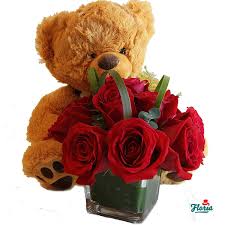